Elections communales 1926 ()
Les Alliés contre la Russie avant, pendant et après la guerre mondiale : faits et documents (258578)
May 12 2009 at 1:05:30
Collection Robert Halleux (263388)
June 9 2009 at 1:06:51
USC Bressoux (265103)
June 16 2009 at 3:06:37
USC Grâce-Berleur (265129)
June 16 2009 at 4:06:51
USC Poulseur (265144)
June 16 2009 at 4:06:15
Fonds R. Vermeersch - J. Latin (265147)
June 16 2009 at 4:06:04
Fonds J.- L. Decerf (265152)
June 16 2009 at 4:06:51
Fonds Jean Nihon (265154)
June 16 2009 at 4:06:38
Fonds Fédération liégeoise du POB/PSB/PS (265164)
June 16 2009 at 4:06:10
Fédération verviétoise du Parti socialiste   (265201)
June 17 2009 at 8:06:37
Fonds FMSS/Solidaris (265203)
June 17 2009 at 9:06:47
Fonds Joseph Bovy (265234)
June 17 2009 at 9:06:23
Fonds Léon Brockus (265245)
June 17 2009 at 9:06:31
Fonds Célestin Demblon (265275)
June 17 2009 at 10:06:02
Fonds Elisa Devlieger (265285)
June 17 2009 at 10:06:01
Fonds Alex Fontaine-Borguet (265293)
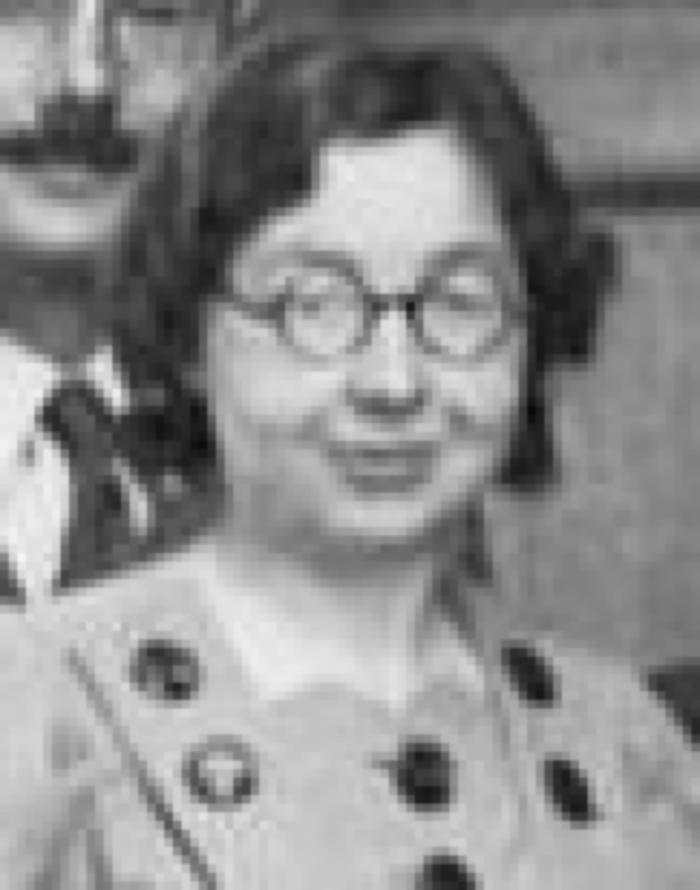 June 17 2009 at 11:06:37
Fonds Catherine Gillon (265300)
June 17 2009 at 11:06:26
Fonds Grévesse (265306)
June 17 2009 at 11:06:32
Fonds Hoebrechts (265313)
June 17 2009 at 11:06:16
Fonds René Jadot (265314)
June 17 2009 at 11:06:17
Fonds Mathieu Kisselstein (265317)
June 17 2009 at 11:06:03
Fonds Alphonse Lapaille (265324)
June 17 2009 at 11:06:54
Fonds Christian Léonet (265329)
June 17 2009 at 12:06:10
Fonds Y. Loyen (265340)
June 17 2009 at 12:06:39
Fonds Hubert Rassart (265368)
June 17 2009 at 1:06:31
Fonds François Van Belle (265878)
June 18 2009 at 3:06:09
Fonds Christiane Wéry (265883)
June 18 2009 at 3:06:27
Collection chansons (265889)
June 18 2009 at 4:06:37
Collection gadgets et objets (265890)
June 18 2009 at 4:06:44
Collection photos (265894)
June 18 2009 at 4:06:46
Collection livrets ouvriers (265895)
June 18 2009 at 4:06:06
Collection électorale (266699)
June 24 2009 at 4:06:16
Fonds Georges Truffaut (269465)
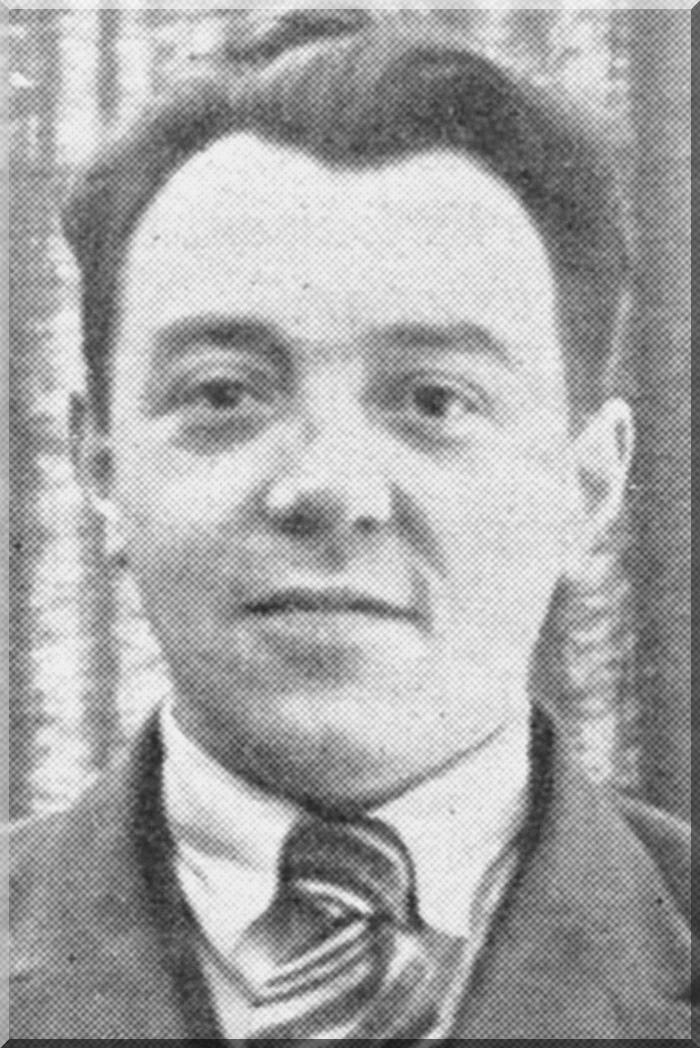 July 6 2009 at 3:07:01
Karl Marx : sa vie, son oeuvre (286277)
August 26 2009 at 12:08:50
Christianisme et socialisme (317278)
December 24 2009 at 10:12:34
Les pensions de vieillesse (319723)
January 13 2010 at 4:01:09
Le problème de l'éducation et le socialisme (320586)
January 18 2010 at 11:01:31
Histoire du travail et des travailleurs (322230)
January 26 2010 at 9:01:49
L'action agricole et sociale de Lord Leverhulme au Congo (326536)
February 11 2010 at 1:02:41
La Belgique restaurée : étude sociologique (326786)
February 11 2010 at 1:02:42
Quel est mon droit ? (326851)
February 11 2010 at 1:02:42
Peuples et nations des Balkans (327045)
February 11 2010 at 1:02:43
Législation et conditions du travail dans l'industrie au Japon (327291)
February 11 2010 at 1:02:43
Le val de l'Amblève : histoires & légendes ardennaises (327837)
February 11 2010 at 1:02:45
Paysans et ouvrier depuis sept cents ans (327916)
February 11 2010 at 1:02:45
Le traité de Versailles et le mécanisme des conventions internationales du travail (328212)
February 11 2010 at 1:02:46
L'assurance-maladie : conférence internationale du travail : 10ème session, Genève - 1927 (328247)
February 11 2010 at 1:02:46
La loi du 10 mars 1925 relative à l'assurance en vue de la vieillesse et du décès prématuré des employés (328285)
February 11 2010 at 1:02:47
Le problème de l'éducation et le socialisme (328336)
February 11 2010 at 1:02:47
Description du ciel (328452)
February 11 2010 at 1:02:47
Le communisme chez les insectes (328462)
February 11 2010 at 1:02:47
La Coopération : ses origines, sa nature, ses grandes fonctions (328495)
February 11 2010 at 1:02:47
Les organismes centraux du Mouvement Coopératif Belge (328504)
February 11 2010 at 1:02:47
L'ordre coopératif : étude générale de la Coopération de la Consommation.Tome 1 : les faits (328525)
February 11 2010 at 1:02:47
Les intellectuels et le Parti Ouvrier Belge (328616)
February 11 2010 at 1:02:48
La réforme du réformisme ? (328620)
February 11 2010 at 1:02:48
La réparation des accidents du travail aux Etats-Unis (328796)
February 11 2010 at 1:02:48
La protection de la santé des marins contre les maladies vénériennes (328818)
February 11 2010 at 1:02:48
Rapport sur les simplifications à apporter à l'inspection des émigrants à Bord (328819)
February 11 2010 at 1:02:48
Rapport supplémentaire sur la simplification à apporter à l'inspection des émigrants à Bord (328820)
February 11 2010 at 1:02:48
Rapport supplémentaire 1 sur la codifocation internationale des régles relatives au contrat d'engagement des marins (328838)
February 11 2010 at 1:02:48
Rapport sur la codification internationale des règles relatives au contrat d'engagement des marins (328840)
February 11 2010 at 1:02:48
Rapport supplémentaire 2 sur les principes généraux de l'inspection du travail des gens de mer (328841)
February 11 2010 at 1:02:48
La prévention du chômage et la stabilisation économique (328944)
February 11 2010 at 1:02:49
Les fluctuations des salaires dans différents pays de 1914 à 1925 (328974)
February 11 2010 at 1:02:49
Caisse de Compensation pour Allocations familiales de la région liégeoise... (337259)
March 8 2010 at 1:03:34
La Chine actuelle (337916)
March 10 2010 at 12:03:23
Collection drapeaux et bannières (351415)
March 26 2010 at 10:03:20
Fonds Marcel Lantin (407950)
November 8 2010 at 10:11:33
Fonds Paul Bolland (415264)
December 2 2010 at 3:12:20
Collection périodiques (449145)
January 10 2011 at 11:01:49
Fonds (et collections) d'archives d'institutions (526008)
February 18 2011 at 11:02:36
Collection Sociétés Coopératives (526805)
February 18 2011 at 1:02:22
Collection Dossiers biographiques (538106)
February 25 2011 at 10:02:16
Un précurseur anarchiste (555485)
March 8 2011 at 9:03:06
Les Jeunes et le Socialisme  (742845)
May 31 2011 at 12:05:20
Hubert Lapaille (764945)
June 15 2011 at 2:06:15
Divers (765125)
June 15 2011 at 2:06:24
Les Neuf jours (773765)
June 20 2011 at 9:06:02
Moscou : dans le souffle d'Asie (810465)
July 1 2011 at 12:07:03
Réflexions sur le syndicalisme (827026)
July 12 2011 at 3:07:03
La raison : justice éternelle ou existence d'un ordre moral (834285)
July 15 2011 at 10:07:05
Nos héros et nos martyrs de la grande guerre (898125)
August 17 2011 at 12:08:30
Les théories de Darwin sur l'évolution (982312)
September 13 2011 at 9:09:37
Qu'est-ce que l'anarchie ? (1009785)
September 21 2011 at 3:09:40
Les faussaires contre les soviets : matériaux pour servir à l'histoire de la lutte contre la révolution russe (1019006)
September 26 2011 at 9:09:39
Rapport moral et financier : exercice 1925-1926 (1023849)
September 30 2011 at 2:09:59
Le fascisme et l'Italie (1070938)
October 20 2011 at 10:10:12
Abrégé de droit administratif communal à l'usage des conseillers communaux (1075865)
October 24 2011 at 1:10:58
La légende de la grande pyramide (1090425)
October 26 2011 at 11:10:38
Pourquoi l'avenir est au socialisme (1150665)
November 15 2011 at 11:11:28
Souvenirs sur Lénine (1166276)
November 17 2011 at 3:11:17
Histoire du parti communiste russe (1166330)
November 17 2011 at 4:11:32
Charles Orval 1865-1925 (1166577)
November 18 2011 at 11:11:45
Cinq ans après (1166671)
November 18 2011 at 12:11:55
La concentration capitaliste internationale : à propos du cartel de l'acier (1166729)
November 18 2011 at 2:11:17
Les conséquences de la journée des 8 heures et la ratification de la convention de Washington (1166730)
November 18 2011 at 2:11:07
Les conséquences de la journée des 8 heures et la rectification de la convention de Washington (1168946)
November 23 2011 at 2:11:04
L'indispensable du citoyen belge : contenant les notions élémentaires de droit administratif et de nombreux renseignement usuels (1169444)
November 24 2011 at 10:11:36
La liittérature chrétienne primitive (1170609)
November 24 2011 at 2:11:46
Suisse & soviètes : histoire d'un conflit : l'xpulsion de la mission soviétique : l'assassinat impuni de Voraski : pourquoi l'URSS n'assistait pas à la conférence du désarmement (1229225)
December 16 2011 at 10:12:18
Fonds Juliette Vidal (1245365)
December 22 2011 at 2:12:08
Politique familiale (1274106)
January 9 2012 at 3:01:54
Socialisme et vie politique (1274625)
January 9 2012 at 3:01:38
Comptes-rendus, conférences, congrès, discours, lois, rapports (1275005)
January 9 2012 at 4:01:49
Compte-rendu divers (1275025)
January 9 2012 at 4:01:26
Conférences (1275046)
January 9 2012 at 4:01:37
Congrès (1275065)
January 9 2012 at 4:01:34
Discours (1275068)
January 9 2012 at 4:01:40
Rapports (1275105)
January 9 2012 at 4:01:28
Livres et brochures (divers éditeurs) (1275125)
January 9 2012 at 4:01:35
Livres édités par l'Eglantine (Paris~ Bruxelles) (1275165)
January 9 2012 at 4:01:21
Séries et collections (1275205)
January 9 2012 at 4:01:03
Abonnement l'Eglantine (1275246)
January 9 2012 at 4:01:55
Abonnement Germinal (1275285)
January 9 2012 at 4:01:14
Périodiques (1275385)
January 9 2012 at 4:01:04
Périodiques isolés (1275405)
January 9 2012 at 4:01:20
Divers (1275406)
January 9 2012 at 4:01:25
Le meunier contre la ville (1334908)
January 31 2012 at 4:01:58
Que fait le pouvoir soviétique pour réaliser la démocratie ? (1337265)
February 2 2012 at 11:02:17
L'oeuvre de Camille Huysmans au ministère (1441487)
February 9 2012 at 9:02:25
A la recherche d'un Dieu (1444827)
February 9 2012 at 2:02:19
Verhaeren et le peuple (1471785)
February 17 2012 at 1:02:29
Gracchus Babeuf et le communisme (1480107)
February 22 2012 at 9:02:03
Le prix de revient : sa détermination dans les entreprises aux différents échelons du cycle industriel de la matière : essai de normalisation (1494667)
February 28 2012 at 10:02:28
Femmes : les sept soeurs (1524026)
March 8 2012 at 10:03:15
Li Payîs des Sotès (1524574)
March 8 2012 at 11:03:26
Annales des travaux publics de Belgique (1529485)
March 12 2012 at 1:03:46
Bolchévisme, fascisme et démocratie (1536545)
March 15 2012 at 4:03:22
La Russie vers le socialisme : la discussion dans le Parti communiste de l'URSS (1552645)
March 22 2012 at 12:03:34
Quelques documents sur le Secours ouvrier international, organisme de propagande de l'Internationale communiste (1565189)
March 27 2012 at 11:03:06
Rapports présentés au XXXVIIe Congrès annuel tenu les5, 6 et 7 juin 1925 (1566267)
March 27 2012 at 4:03:55
L'Organisation syndicale des métallurgistes en Belgique (1589605)
April 6 2012 at 2:04:41
Introduction à l'histoire sociale de la Russie (1657145)
April 27 2012 at 9:04:37
L'équivoque (1680806)
May 8 2012 at 11:05:23
Histoire de Mussolini (1721187)
May 24 2012 at 12:05:59
La sécurité dans l'industrie (1742845)
June 5 2012 at 10:06:13
Le soixantenaire d'Emile Vandervelde : compte-rendu de la fête intime organisée à la maison du Peuple de Bruxelles le 25 janvier 1926 (1755310)
June 11 2012 at 11:06:15
La question monétaire (1755409)
June 11 2012 at 12:06:06
Le socialisme de Masaryk (1764645)
June 14 2012 at 9:06:49
Le socialisme de Masaryk (1764666)
June 14 2012 at 9:06:01
La maison perdue (1782525)
June 25 2012 at 10:06:48
Les problèmes de la guerre civile (1795405)
July 2 2012 at 9:07:49
Aux confins de la médecine (1896145)
August 28 2012 at 10:08:21
Le crépuscule des nations blanches (1920685)
September 11 2012 at 10:09:55
XXIVe Congrès syndical tenu les 25, 26 et 27 juillet à la Maison du Peuple de Bruxelles (1921905)
September 11 2012 at 12:09:58
Rapport annuel pour 1925 (1923689)
September 12 2012 at 9:09:14
Rapports présentés au XXVe Congrès syndical des 31 juillet, 1er et 2 août 1926 à la Maison du Peuple de Bruxelles (1923868)
September 12 2012 at 9:09:27
Li payîs des sotès : istwére po les grand' méres et po leur p'tits èfants (1996565)
October 22 2012 at 11:10:38
En avion de Bruxelles au Congo belge : histoire de la première liaison aérienne entre la Belgique et sa colonie (2051469)
November 21 2012 at 4:11:24
Manuel de législation scolaire (2054727)
November 23 2012 at 8:11:30
Le Congo au travail (2102985)
December 11 2012 at 12:12:41
Traité d'économie politique: tome premier: l'organisation économique (2115285)
December 17 2012 at 2:12:58
La dictature de l'argent (2136365)
January 7 2013 at 11:01:01
La légende de la grande pyramide d'Egypte (2194425)
January 23 2013 at 4:01:27
Une vie de prêtre : mon expérience : 1867-1912 (2213410)
January 29 2013 at 12:01:39
Le léninisme : introduction à l'étude du léninisme (2829549)
November 12 2013 at 12:11:05
Esquisse de l'histoire universelle (2839165)
November 18 2013 at 2:11:21
Fonds Freddy Terwagne (2846465)
November 21 2013 at 8:11:33
Europe et Amérique (2864965)
December 2 2013 at 8:12:36
Livrets d'ouvrier (2899925)
December 13 2013 at 11:12:10
Repères biographiques et portraits (3323425)
July 1 2014 at 11:07:37
Jeunesse (3325685)
July 2 2014 at 9:07:24
Parcours militaire (3326286)
July 2 2014 at 10:07:58
Le socialiste (3326745)
July 2 2014 at 10:07:53
Vie privée (3326785)
July 2 2014 at 10:07:59
Histoire illustrée de la guerre de 1914 (3580730)
December 9 2014 at 2:12:22
Drapeaux "Prolétaire Hutois" (3752686)
March 26 2015 at 12:03:03
Drapeaux "Mutuelle les Prolétaires Hutois" (3752705)
March 26 2015 at 12:03:43
Registre de la correspondance : 1922 - 1931 / Indicateur tenu par le Secrétaire Communal (3752865)
March 26 2015 at 1:03:11
Conseil national de Protection de la jeunesse et Comité de Protection de la jeunesse (4027077)
October 20 2015 at 2:10:35
Réflexions sur le syndicalisme (4167273)
February 15 2016 at 10:02:25
La main-d'oeuvre étrangère en Belgique : rapport présenté au Congrès spécial du 31 janvier 1926 (4177952)
February 18 2016 at 2:02:13
1er mai à Liège : manifestation (ARC-C AFF MAI 0044)
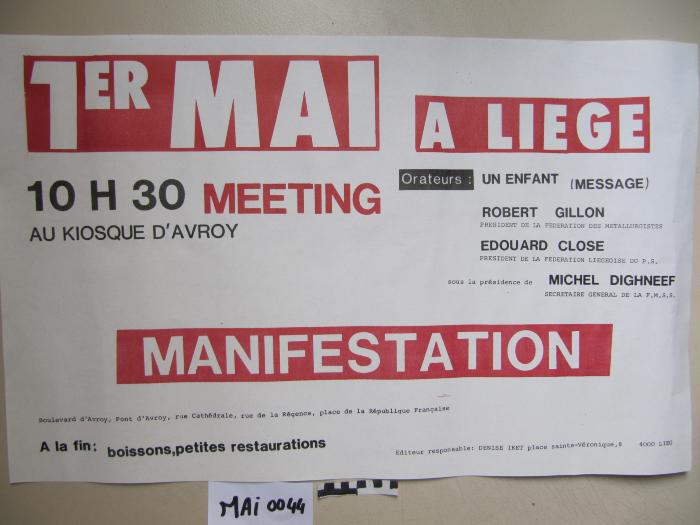 Le 1er mai c'est aussi l'affaire des jeunes (ARC-C AFF MAI 0046)
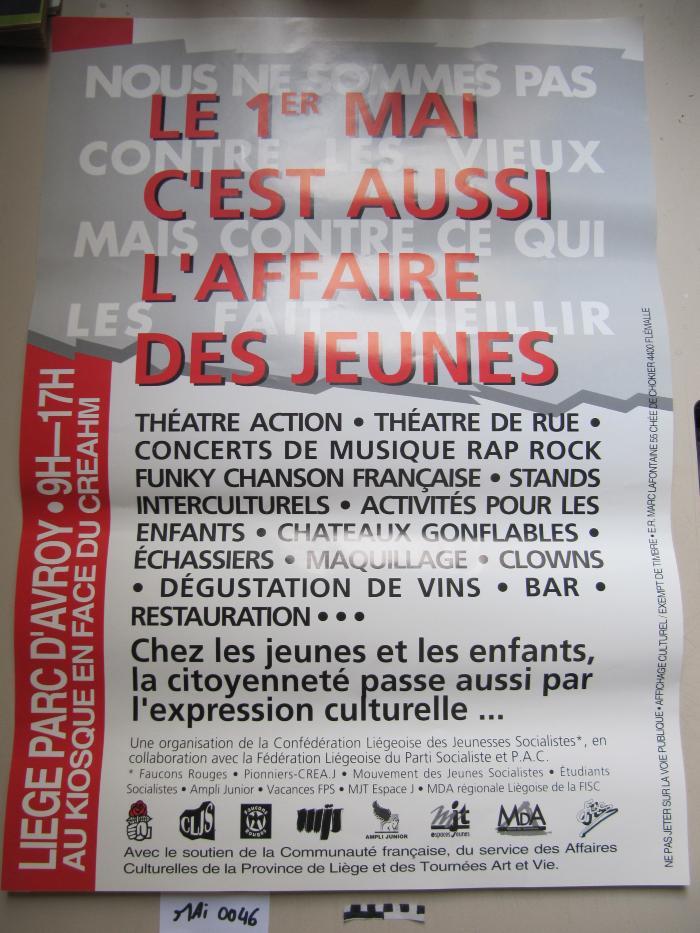 Fonds France Truffaut (ARC-P TRU-F)
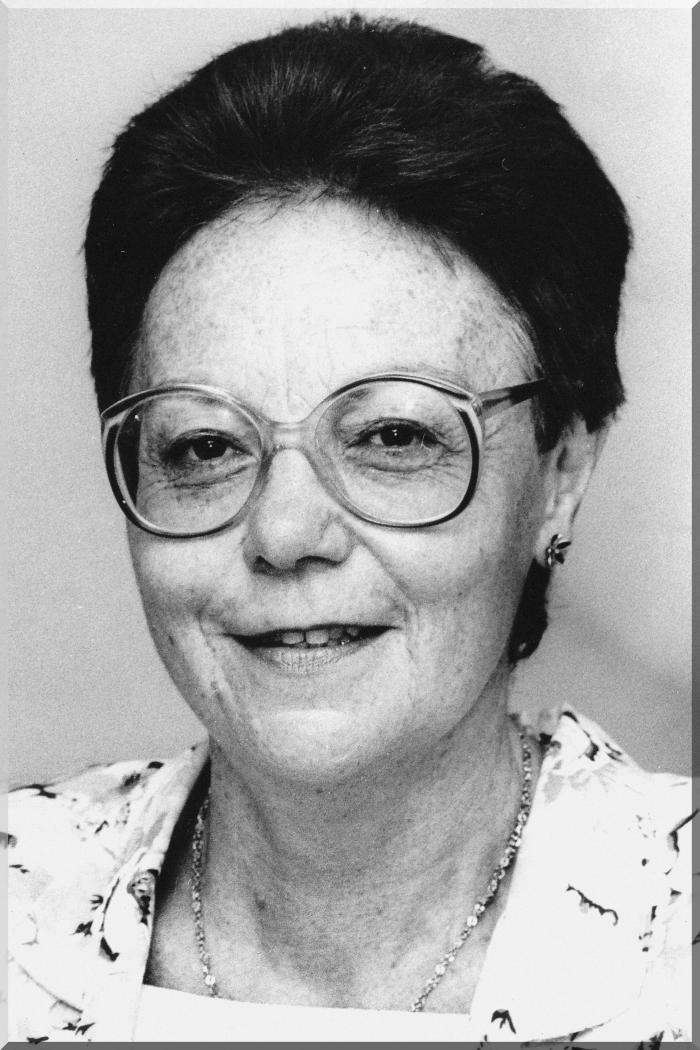 July 6 2009 at 3:07:01